PHÒNG GIÁO DỤC & ĐÀO TẠO HUYỆN AN LÃO
TRƯỜNG TIỂU HỌC QUỐC TUẤN
Toán
 Luyện tập
GIÁO VIÊN: BÙI PHƯƠNG THẢO
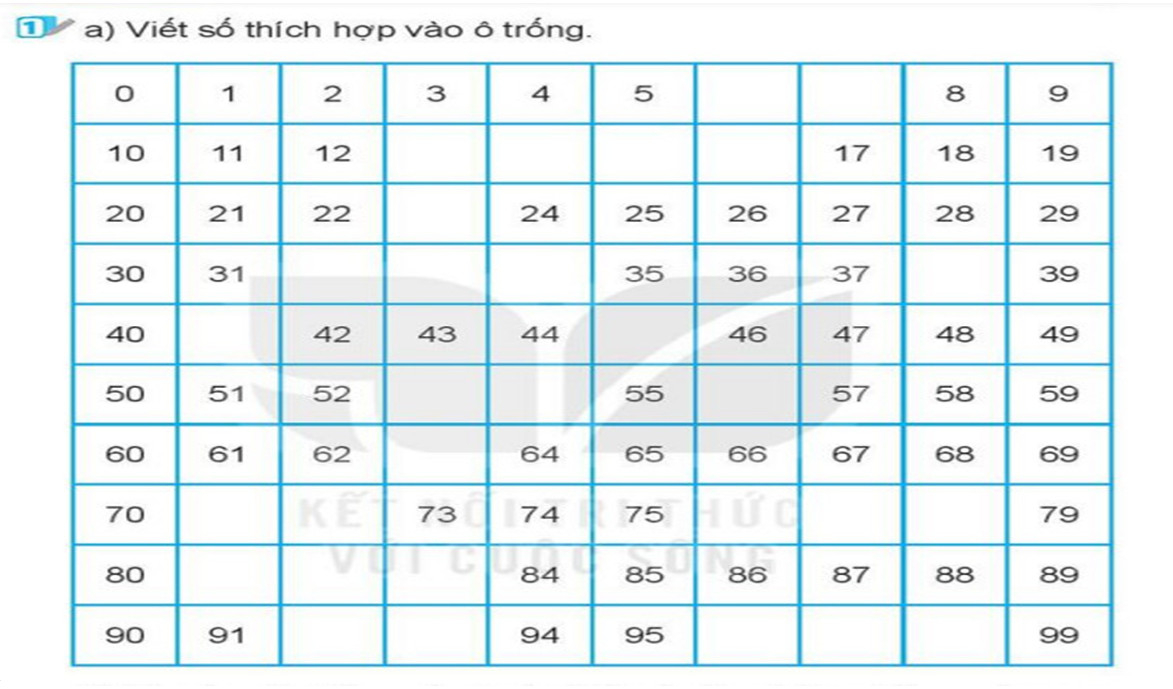 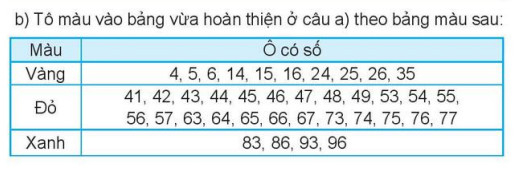 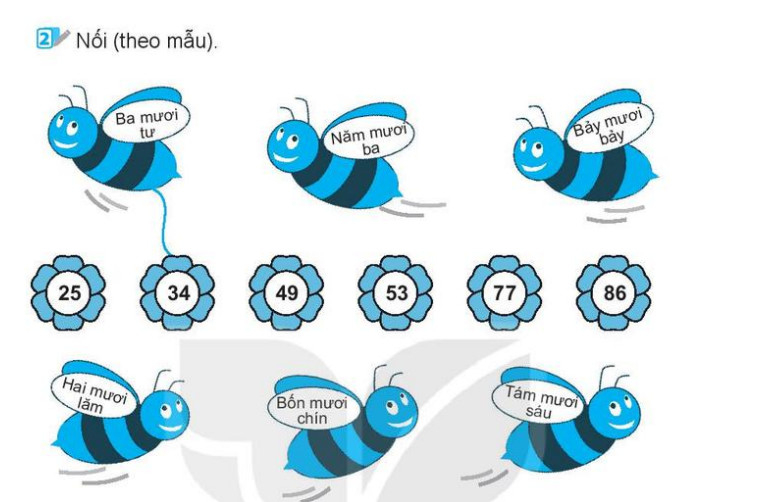 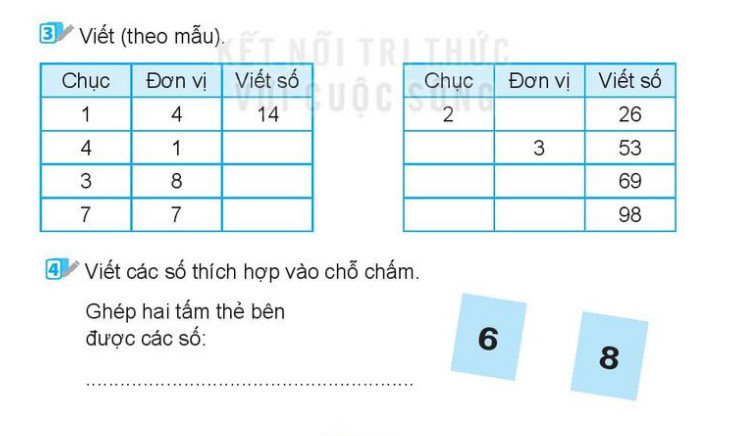 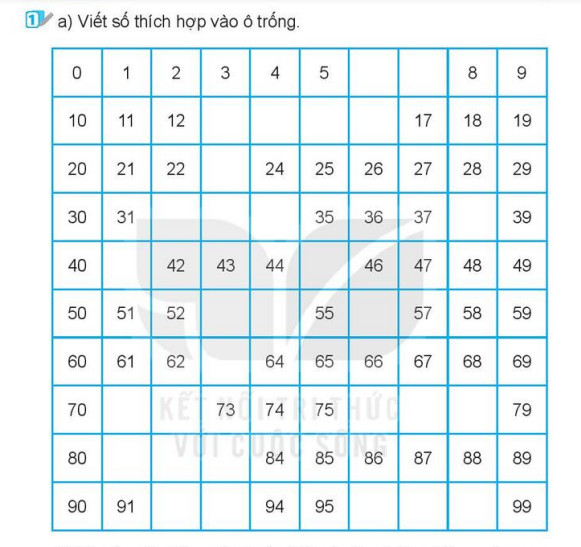 7
6
16
13
15
14
23
32
33
34
38
45
41
56
53
54
63
72
71
76
77
78
81
82
83
97
92
93
96
98
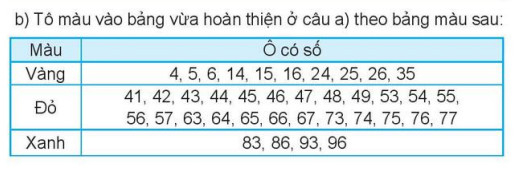 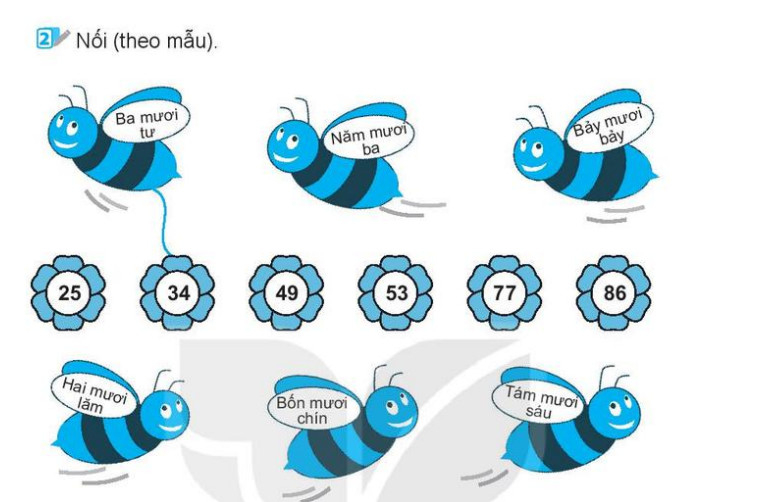 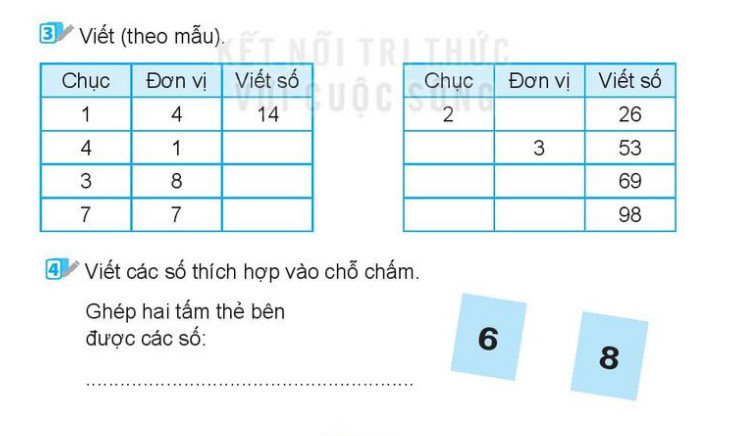 6
41
5
38
6
9
77
9
8
86
68,
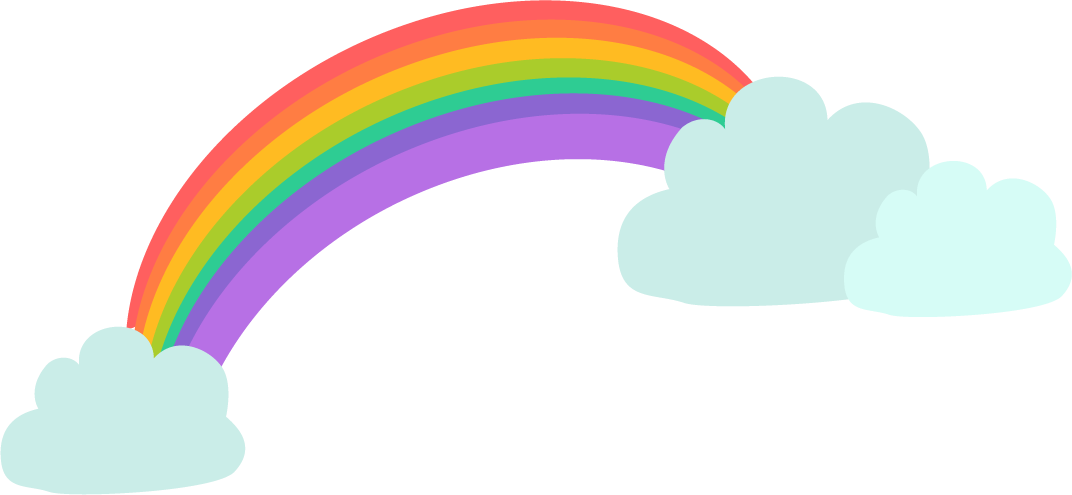 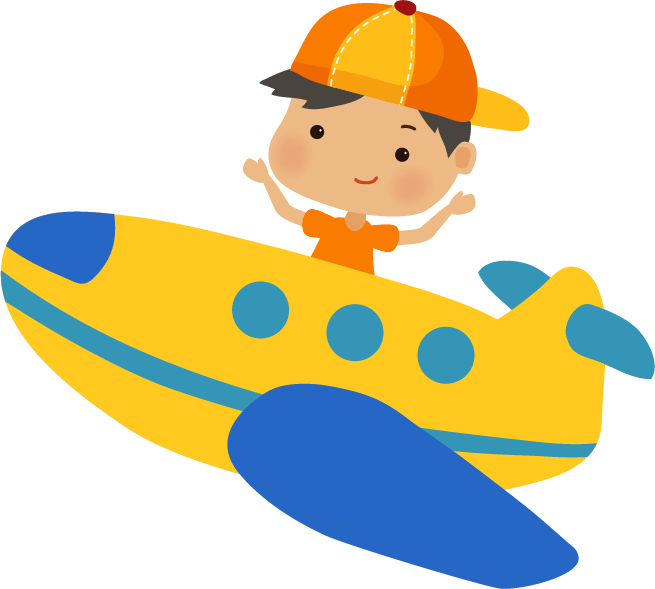 Tạm biệt và 
hẹn gặp lại!
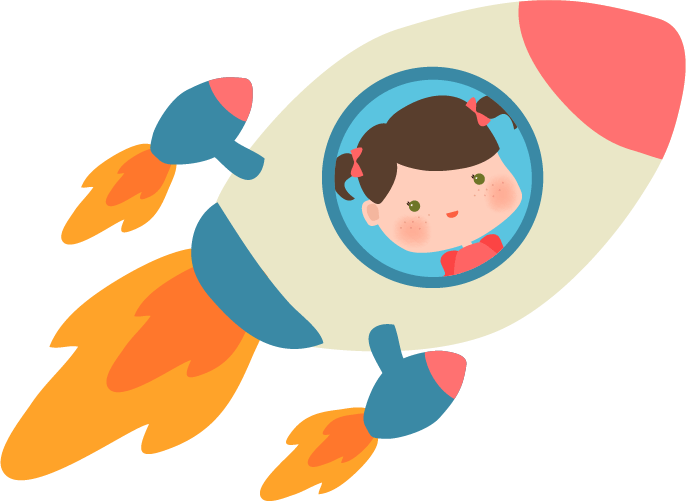 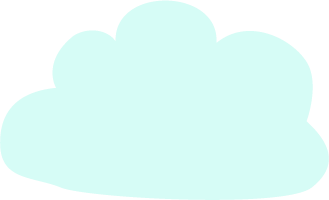 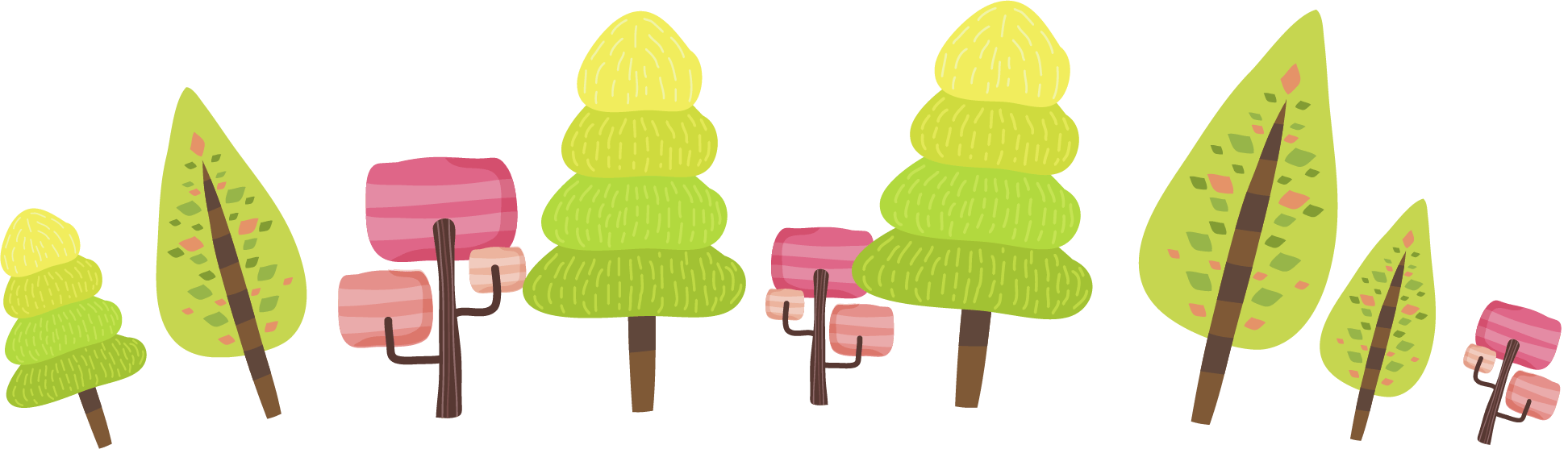 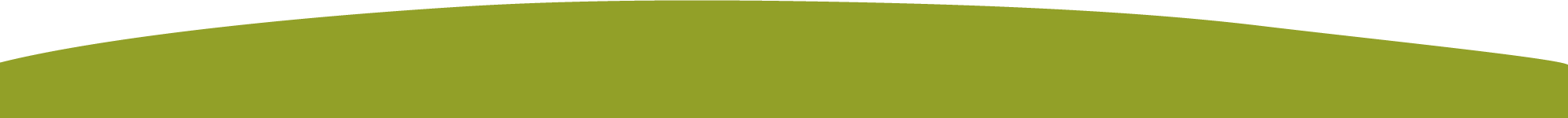